Object oriented analyst and design
Defri Kurniawan
defri.kurniawan@dsn.dinus.ac.id
ANALISIS BERORIENTASI OBJECT
Analisis Terstruktur vs Berorientasi Object
Analisis Terstruktur
Memperlihatkan bagaimana caranya mereka melakukan transformasi data saat objek-objek data mengalir di dalam sistem yang akan dikembangkan

Analisis Berorientasi Objek
Berfokus pada pendefinisian kelas-kelas dan cara bagaimana mereka saling bekerjasama satu dengan yang lainnya
Analisis Berorientasi Object
Pada Paradigma Analysis Design Berorientasi Object, Unified Modeling Language (UML) merupakan perkakas (tools) yang digunakan untuk melakukan pemodelan berorientasi objek
Analysis Design Paradigm and Diagrams
Data-oriented  DFD
Process-oriented  Flowchart
Object-oriented (data + process)  UML
Konsep Komunikasi & Analisis
Spesifikasi-spesifikasi kebutuhan pengguna harus diperoleh  melalui aktifitas-aktifitas komunikasi sebelum dilakukannya analisis

Sasaran dari spesifikasi kebutuhan adalah untuk memahami berbagai hal yang para stakeholder inginkan dari perangkat lunak yang akan dikembangkan

Analisis adalah tindakan yang terjadi saat kebutuhan-kebutuhan sudah didapatkan
Requirement
Requirement adalah pernyataan yang mendefinisikan tujuan atau batasan sistem yang harus terpenuhi
Perlu dipahami oleh tim pengembang dan divalidasi oleh para stakeholder dan pengguna (user)
Sebagai kriteria penentuan lolos / gagal yang dapat diverifikasi oleh tim penguji
Prioritas yang ditetapkan dalam kaitannya dengan persyaratan lain
Requirement
Requirement dibagi menjadi 2 (dua):
Functional Requirement (persyaratan fungsional)
	“Functional requirements define what the system or application will do”
Non-functional Requirement (persyaratan non fungsional)
	“A software requirement that describes not what the software will do, but how the software will do it, for example software performance requirements, software external interface requirements, design constraints, and software quality attributes” IEEE Definition
Non Functional Requirement
Persyaratan perangkat lunak yang menggambarkan bagaimana perangkat lunak akan melakukannya, misalnya, persyaratan kinerja perangkat lunak, persyaratan antarmuka eksternal perangkat lunak, dan atribut kualitas perangkat lunak. 

Persyaratan nonfungsional sulit untuk diuji oleh karena itu, mereka biasanya dievaluasi secara subyektif
Contoh Functional & Non Functional Requirement
Contoh Functional & Non Functional requirements dalam pengembangan Mobile Application:

Functional Requirement:
Cross platform compatible and works on most mobile browser
Integrates a selected number of popular social networking sites in one place
Communicates with social networking APIs
User login and OAuth mechanisms to authorize
Records and monitors social networking activity
Stores the data locally Displays total statistics for the user
Contoh Functional & Non Functional Requirement
Non functional requirements
Record statistics accurately
Fast navigation
Should be available to users to use anytime
Validasi Kebutuhan
Setelah kebutuhan-kebutuhan didapatkan, perlu melakukan validasi terhadap kebutuhan-kebutuhan tsb. 
Daftar pertanyaan seperti ini, perlu kita fikirkan:
Apakah kebutuhan-kebutuhan dinyatakan dengan jelas?
Mungkinkah kebutuhan-kebutuhan itu mengalami salah penafsiran?
Apakah sumber kebutuhan-kebutuhan (misalnya: orang, aturan, dokumentasi) telah diidentifikasi?
Apakah pernyataan final tentang kebutuhan-kebutuhan telah diperiksa atau dilacak sumber aslinya?
Model Analisis
Sasaran model analisis adalah untuk memberikan deskripsi dari ranah informasional, fungsional, dan perilaku yang dibutuhkan untuk sistem-sistem berbasis komputer.

Pemodelan analisis berfokus pada “Apa”, bukan “Bagaimana”
Letak Model Analisis
Deskripsi
Sistem
Model Analisis
Model Perancangan
Model Analisis sebagai jembatan Deskripsi Model dan Model Perancangan
Elemen-elemen Model Analisis
Secara umum, model-model analisis memiliki elemen-elemen spesifik seperti di bawah ini:
Elemen berbasis skenario
Elemen berbasis kelas
Elemen berbasis aliran
Elemen-elemen perilaku
Elemen-elemen Model Analisis
Bentuk representasi yang berbeda memberi pertimbangan kebutuhan-kebutuhan sistem/ perangkat lunak dari berbagai sudut pandang yang berbeda
Elemen-elemen Model Analisis
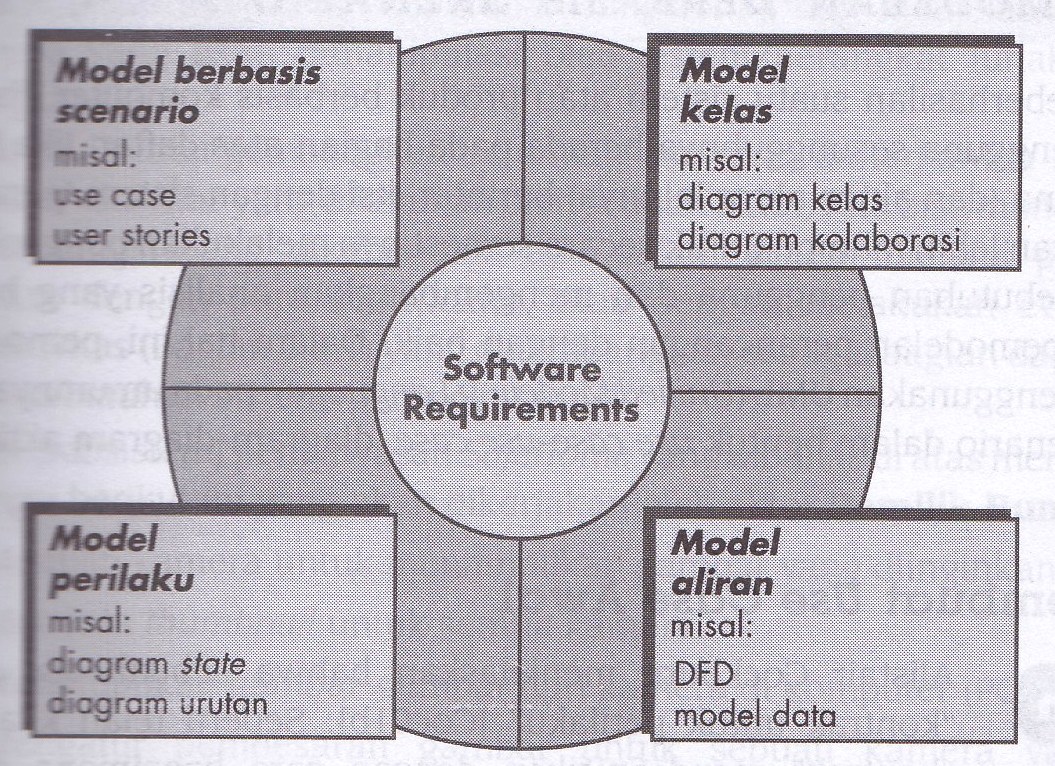 Elemen-elemen Model Analisis
Elemen-elemen berbasis skenario 
Memperlihakan bagaimana interaksi yang kelak akan terjadi antara pengguna dengan sistem/perangkat lunak
Memperlihatkan sejumlah aktifitas berurutan yang terjadi saat perangkat lunak digunakan

Elemen model berbasis kelas 
Memodelkan objek-objek yang akan dimanipulasi oleh sistem 
Memodelkan operasi-operasi yang akan diterapkan
Memodelkan relasi yang terjadi antara objek satu dengan lainnya
Elemen-elemen Model Analisis
Elemen-elemen perilaku (behavior) 
Memperlihatkan bagaimana event-event eksternal melakukan perubahan pada keadaan (state) sistem atau kelas-kelas yang ada di dalamnya

Elemen-elemen berorientasi aliran
Memperlihatkan sistem/perangkat lunak yang bertindak sebagai pelaku transformasi informasi 
Memperlihatkan bagaimana objek-objek data ditransformasikan saat mereka mengalir melintasi berbagai fungsi yang dimiliki sistem
OBJECT Oriented notation
Modeling
Analyse the problem-domain (Analisa Domain Permasalahan)
simplify reality (menyederhanakan realita)
capture requirements (menangkap kebutuhan)
visualize the system in its entirety (menggambarkan sistem secara keseluruhan)
specify the structure and/or behaviour of the system (menentukan struktur dan atau perilaku sistem)

Design the solution (Merancang Solusi)
document the solution - in terms of its structure, behaviour, etc (mendokumentasikan solusi, dalam hal struktur, perilaku,dll)
What’s UML?
Unified Modeling Language (UML), merupakan standar untuk mendokumentasikan object-oriented systems 

UML is a modeling language, not a methodology or process

UML dapat digunakan untuk memodelkan semua proses dalam siklus hidup pengembangan (development life cycle)
What’s UML?
UML menurut ketentuan Object Management Group  (OMG):
"The Unified Modeling Language (UML) is a graphical language for visualizing, specifying, constructing, and documenting the artifacts of a software-intensive system. The UML offers a standard way to write a system's blueprints, including conceptual things such as business processes and system functions as well as concrete things such as programming language statements, database schemas, and reusable software components."
What’s UML?
Unified Modeling Language (UML) adalah bahasa grafis untuk memvisualisasikan, menentukan, membangun dan mendokumentasikan artefak dari sistem perangkat lunak yang intensif.
What’s UML?
UML menawarkan cara standar untuk menulis cetak biru sistem, termasuk hal-hal konseptual seperti proses bisnis dan fungsi sistem serta hal-hal konkret seperti programming language statements, skema basis data dan reusable software components
What’s UML?
UML adalah suatu bahasa pemodelan untuk memvisualisasikan,menspesifiksi, konstruksi, dan mendokumentasikan artifak dari sistem perangkat lunak

UML adalah suatu alat komunikasi untuk team dan para stakeholders
What’s UML?
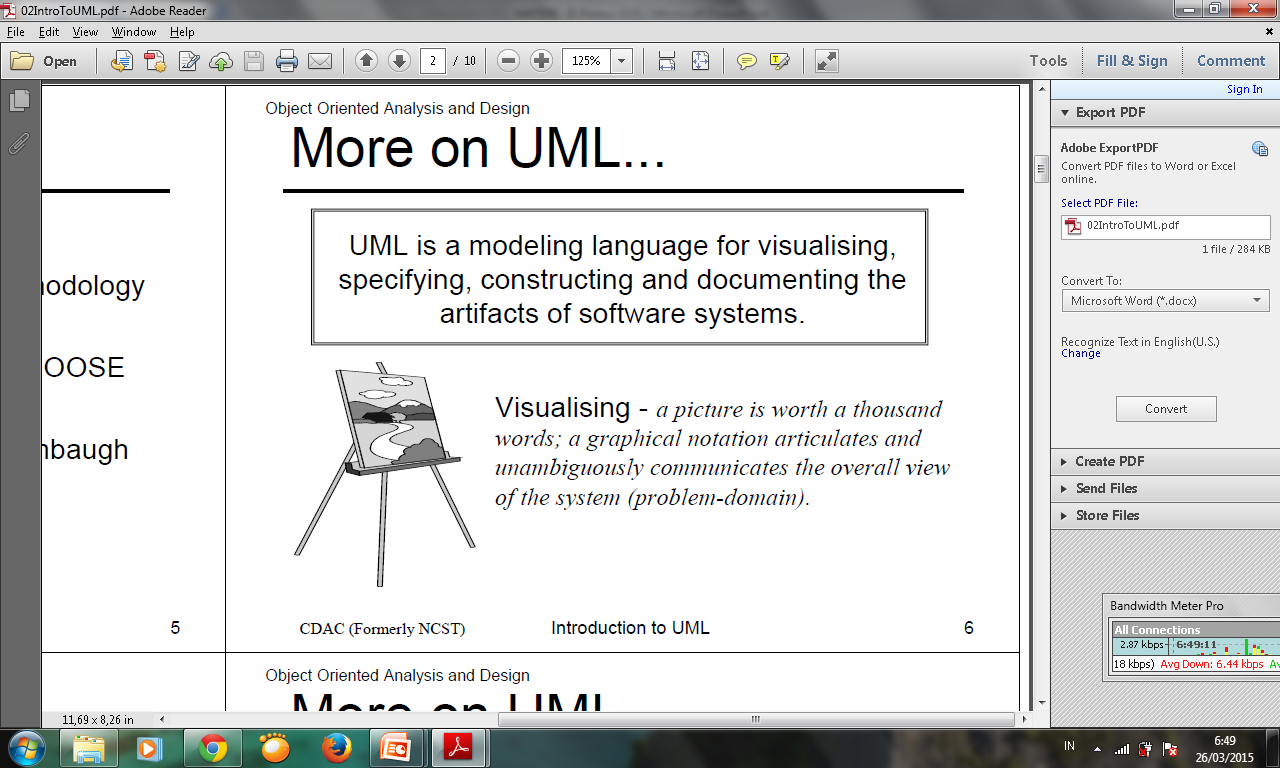 Suatu gambar bernilai seribu kata kata; notasi grafis mengartikulasikan dan jelas mengkomunikasikan pandangan keseluruhan sistem (masalah-domain).
What’s UML?
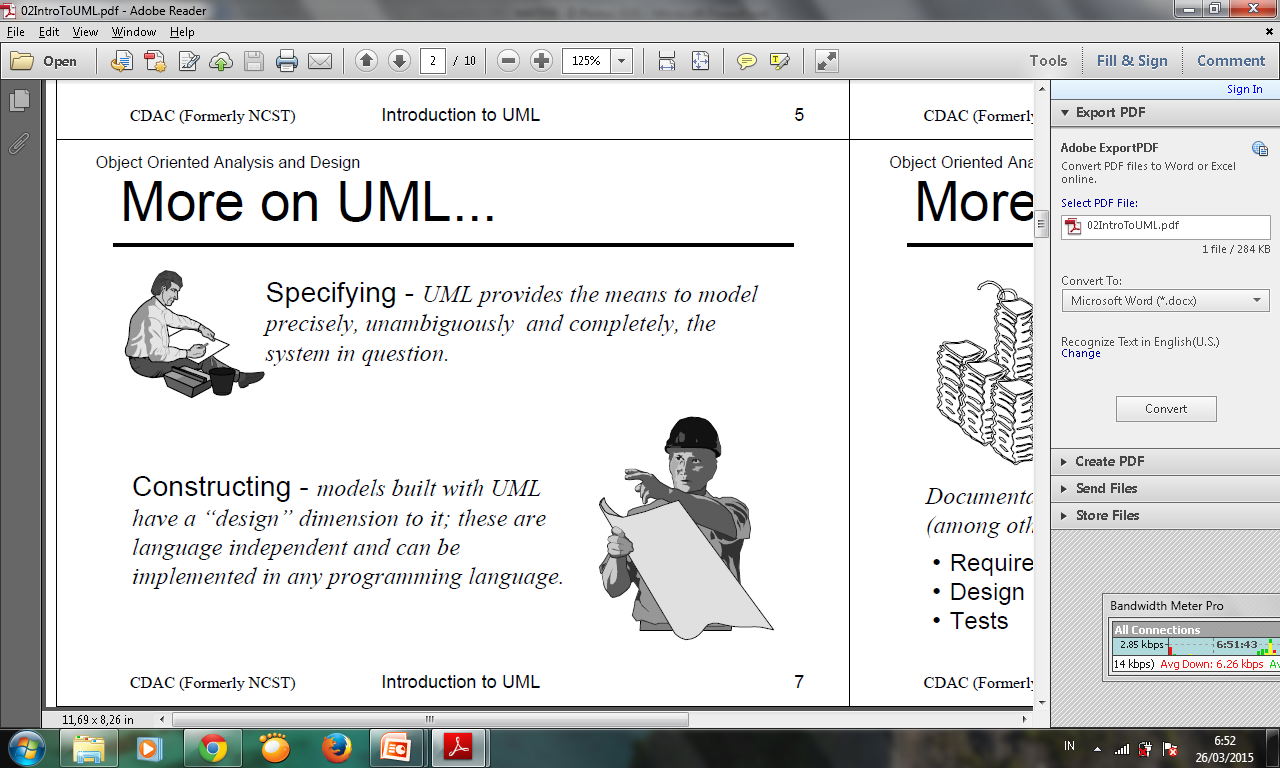 UML menyediakan cara untuk memodelkan secara tepat, jelas dan lengkap, yang sistem pertanyakan.
What’s UML?
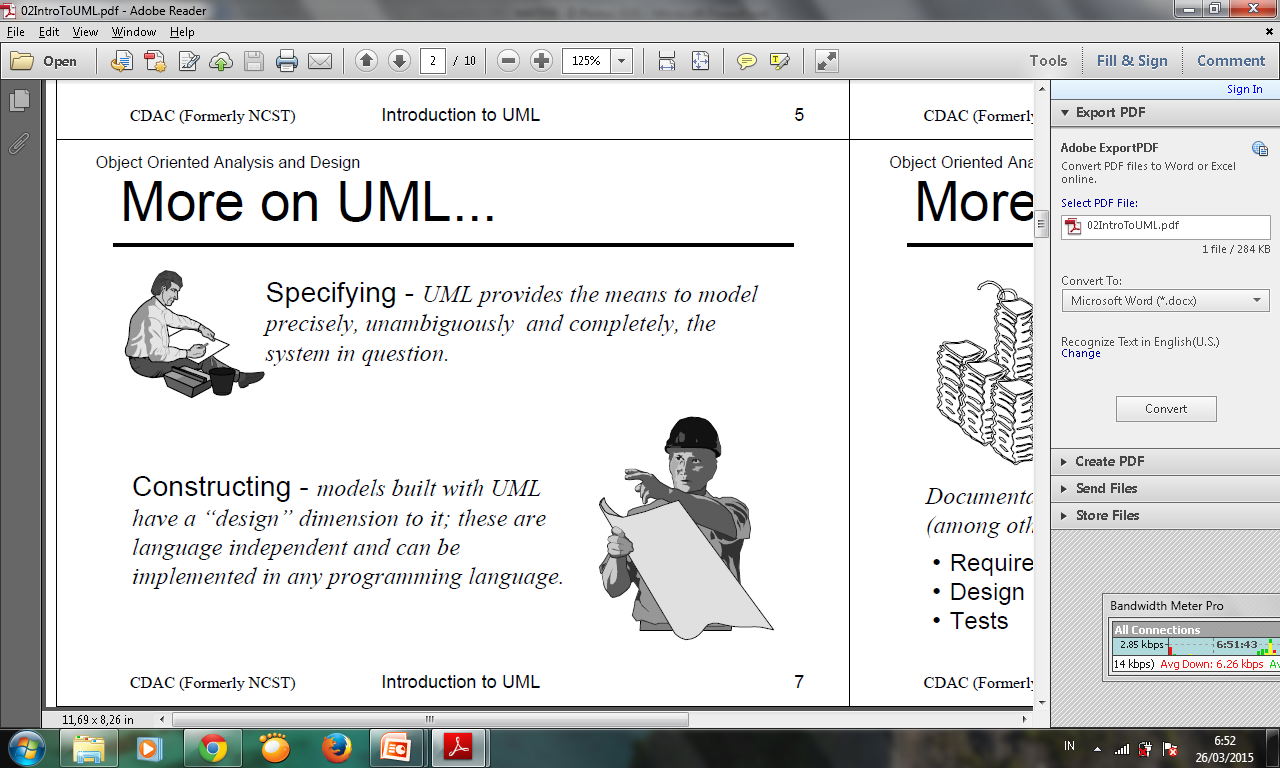 Model yang dibangun dengan UML memiliki dimensi "desain“ untuk dapat diimplementasikan dalam bahasa pemrograman
What’s UML?
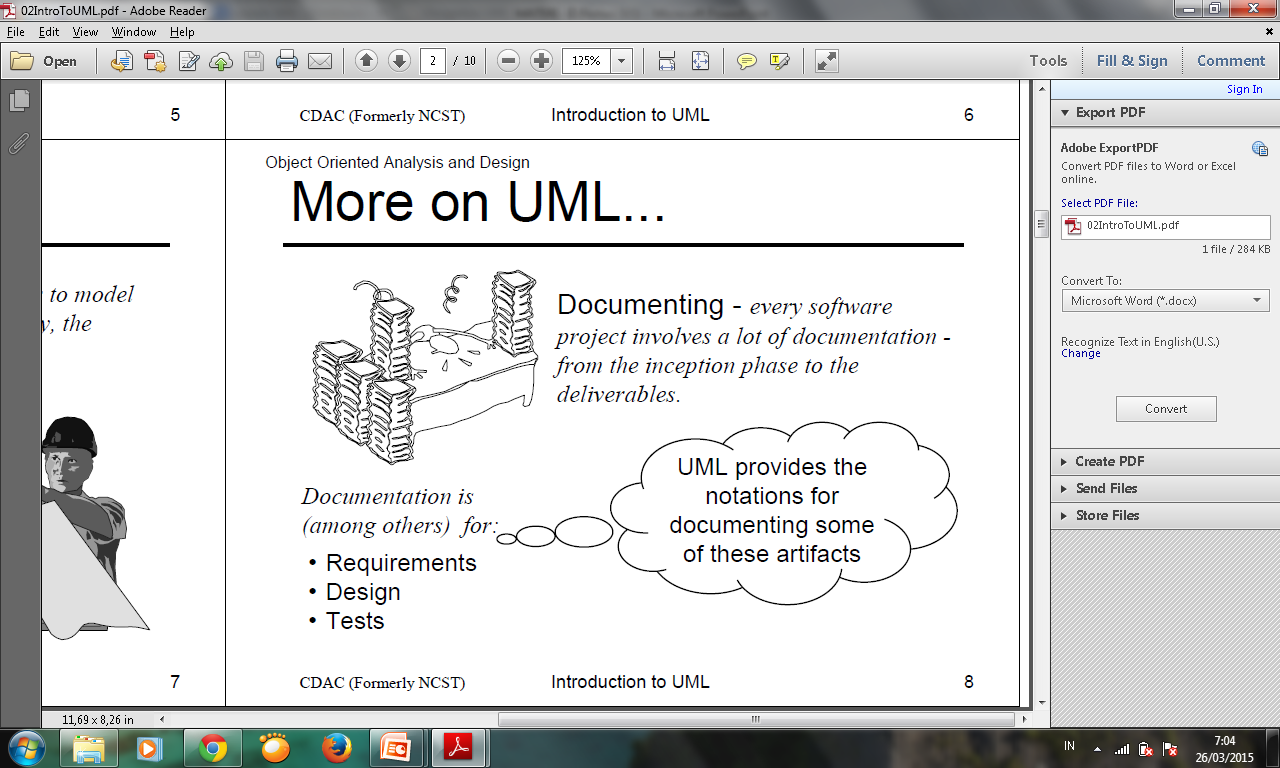 Setiap proyek perangkat lunak melibatkan banyak dokumentasi dari fase awal sampai pengiriman
History of UML
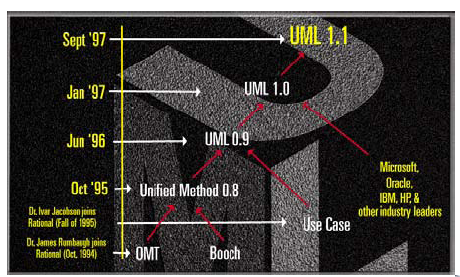 [Speaker Notes: Pada bulan September 1997 lahirlah UML versi 1.1, dengan 8 buah diagram:  1) Use Case Diagram,  2)Activity Diagram, 3) Sequence Diagram, 4) Collaboration diagram, 5) Class diagram, 6) Statechart diagram, 7) Component diagram, 8) Deployment diagram]
Notasi & Semantik Domain Pada UML(1)
UML mendefinisikan notasi dan semantik untuk domain berikut:

The User Interaction or Use Case Model - menjelaskan batas dan interaksi antara sistem dan pengguna. Sesuai dengan beberapa hal yang menjadi persyaratan sistem.

The Interaction or Communication Model - menjelaskan bagaimana objek dalam sistem akan berinteraksi satu sama lain supaya pekerjaan dapat diselesaikan.
Notasi & Semantik Domain Pada UML(2)
The State or Dynamic Model - Diagram state menjelaskan perubahan status dan kondisi setiap class selama proses. Sedangkan Diagram Activity menjelaskan alur kerja sistem yang akan dilakukan.

The Logical or Class Model - menjelaskan kelas dan objek yang akan membentuk sistem.
Notasi & Semantik Domain Pada UML(3)
The Physical Component Model - menggambarkan perangkat lunak (dan kadang-kadang komponen hardware) yang membentuk sistem.

The Physical Deployment Model - menggambarkan arsitektur fisik dan penyebaran komponen pada arsitektur hardware tersebut.
UML 2.0
UML version 2.0 has 14 diagrams in 2 major groups:
Structure Diagrams
Behavior Diagrams
UML 2.0 Diagram
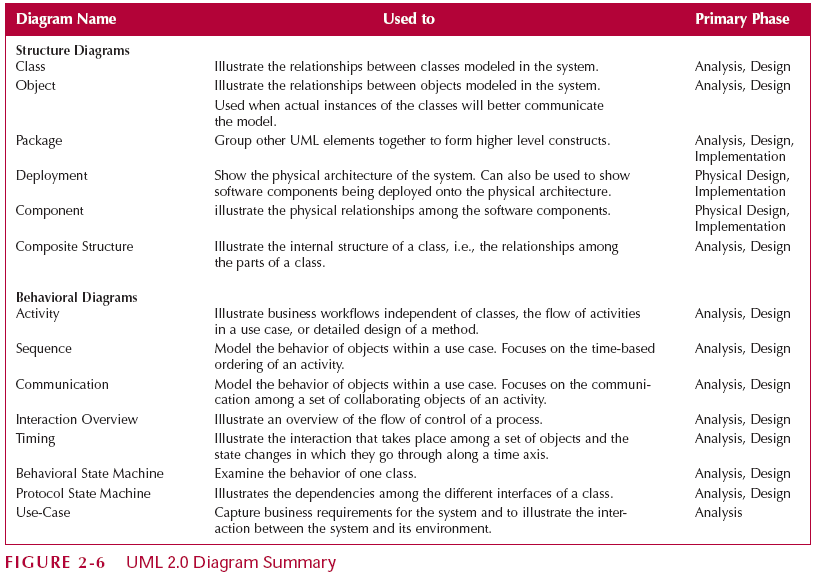 UML Structure Diagrams
Structural diagram mendefinisikan arsitektur statis dari sebuah model. Diagram ini digunakan untuk memodelkan ‘hal-hal’ yang membentuk model, yaitu kelas, obyek, antarmuka dan komponen fisik.  

Diagram ini juga digunakan untuk memodelkan relasi dan ketergantungan antar elemen.
UML Structure Diagrams
Mewakili data dan hubungan statis pada sistem informasi yang meliputi diagram:
Class Diagram
Object Diagram
Package Diagram
Deployment Diagram
Component Diagram
Composite Structure Diagram
UML Behavior Diagrams
Behavior diagrams  menangkap berbagai variasi interaksi dan status yang terjadi seketika dalam model seperti ‘jalankan’ dari waktu ke waktu; melacak bagaimana sistem akan bertindak pada lingkungan nyata, dan mengamati efek dari sebuah operasi atau peristiwa, termasuk hasil-hasilnya.
UML Behavior Diagrams
Menggambarkan hubungan dinamis antara objek yang mewakili sistem informasi bisnis
Activity Diagram
Sequence Diagram
Communication Diagram
Interaction Diagram

Timing Diagram
Behavior State Machine
Protocol State Machine
Use Case Diagrams
TERIMA KASIH